Workforce Development SeriesThe Application of the 4 E's using the Strategic Prevention Framework
Monday, March 27, 2023
Presented by Carlton Hall & Dorothy Cheney
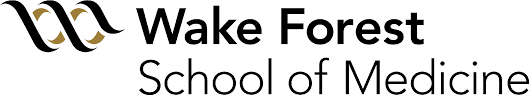 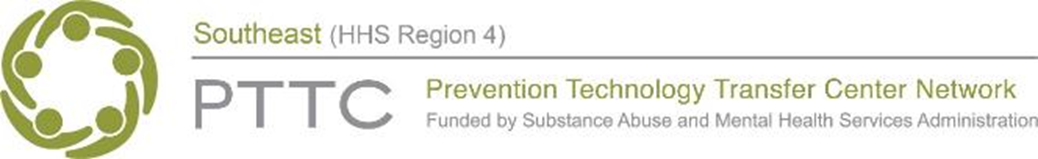 Disclaimer
This training is 100% supported SAMHSA of the U.S. Department of Health and Human Services (HHS). 
The contents are those of the author(s) and do not necessarily represent the official views of, nor an endorsement, by SAMHSA/HHS, or the U.S. Government.
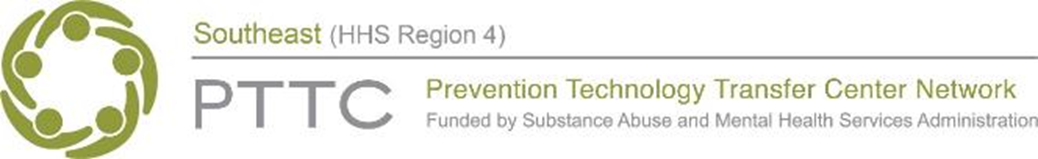 2
[Speaker Notes: We welcome & celebrate our diverse community of professionals. 
We strive to create an inclusive atmosphere that respects the broad spectrum of identities and backgrounds of all Retrievers. 
Inclusivity begins with our language and the words we choose to use. 
To that end, the PTTC Network uses affirming language to bring everyone into the conversation.]
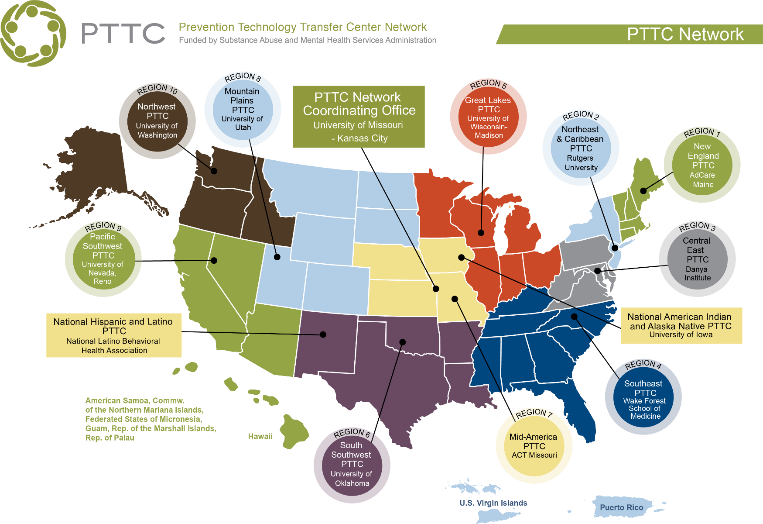 Co-Directors
Kimberly Wagoner, DrPH, MPH 
and Mark Wolfson, PhD
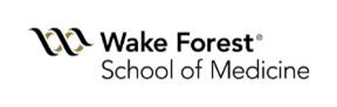 4
[Speaker Notes: SE PTTC 8 states Established in 2018 SAMHSA, 
10 Domestic Reg Centers. 
2 National Centers (National Hispanic/Latino CTr & Native Amer/Alaska Native)
-improve implementation and delivery of effective SA prevention interventions 
provide training and TA to the substance abuse prevention field]
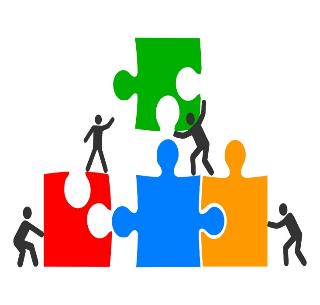 Develop training and technical assistance tools, products, and services for the substance misuse prevention field
Disseminate these across the southeast region
Improve implementation & delivery of effective substance misuse prevention interventions
Reduce substance misuse
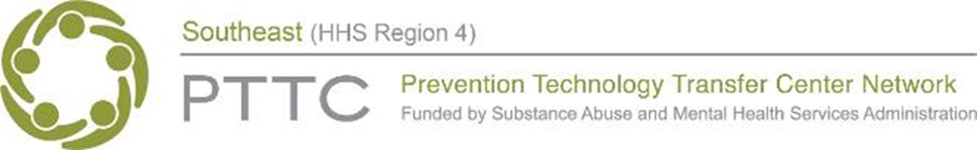 [Speaker Notes: .]
Webinar Recording
available in 2-3 days on our 	page
Housekeeping
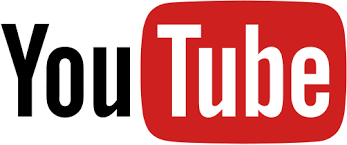 After the webinar:
A download of the Certificate of Attendance
Complete the
Evaluation Form
to gain access to
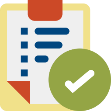 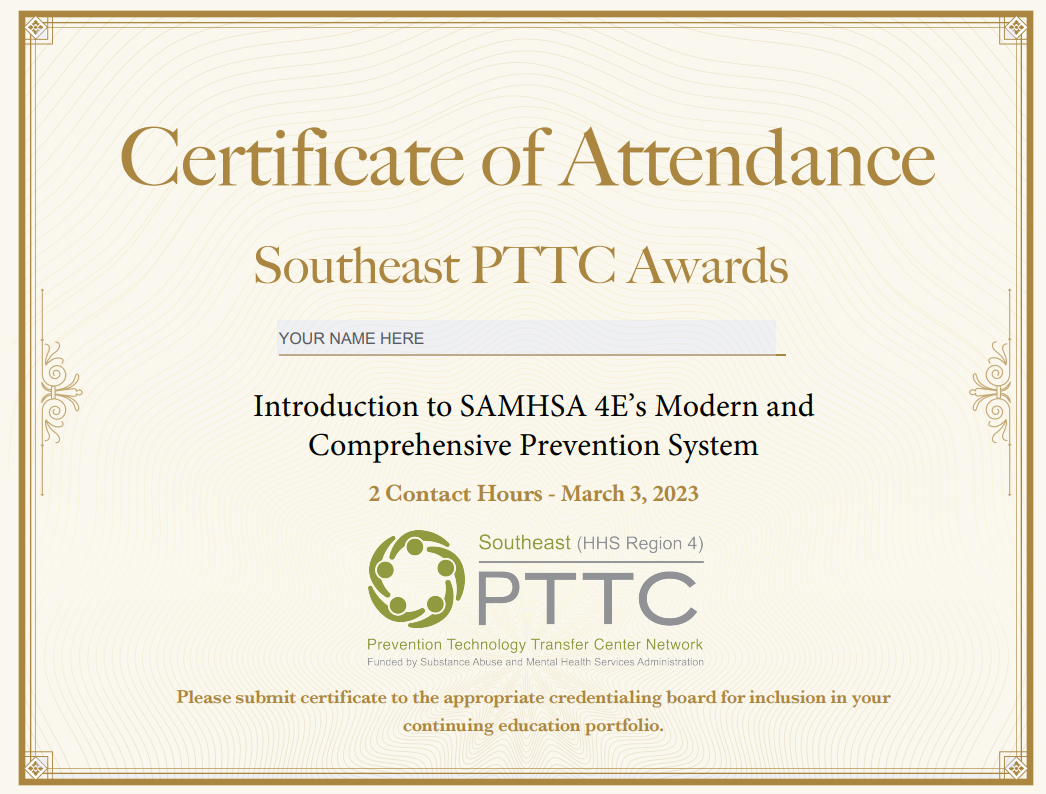 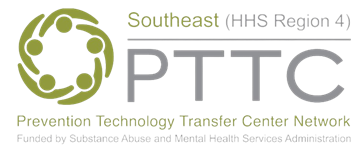 Bottom of our main webpage
pttcnetwork.org/southeast
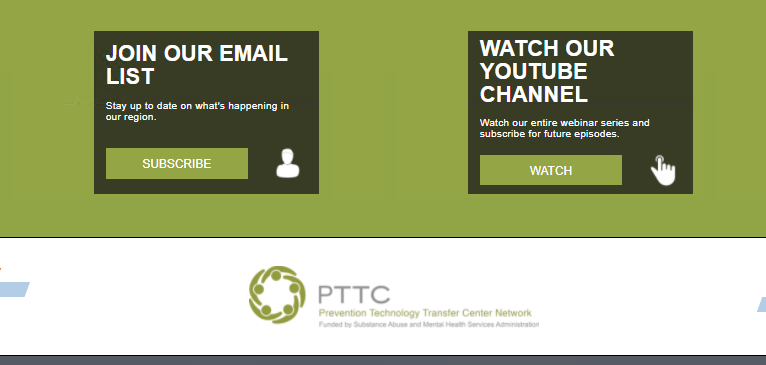 Sign up for our newsletter here!
TONS of great trainings to share/watch with your coalition members
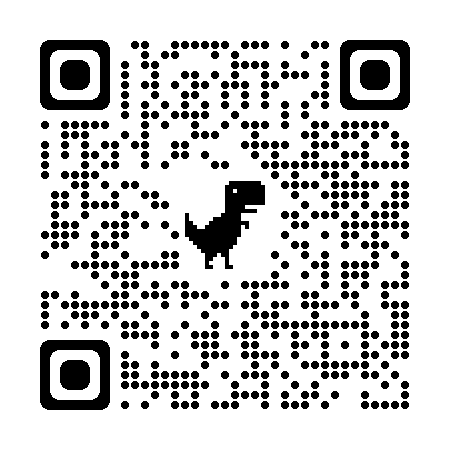 7
Today’s Presenters
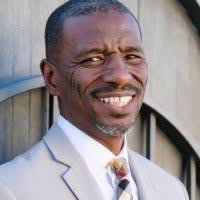 Carlton Hall
Dorothy Chaney
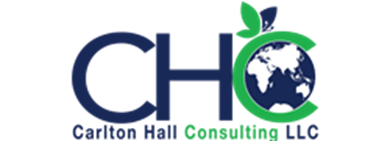 [Speaker Notes: Dorothy Chaney is the Founder of Wisconsin Community Health Alliance, an organization committed to supporting coalitions, agencies, and individuals to improve the health of their communities and the environments in which they live. Dorothy is committed to equity in community health and works with communities both nationally and internationally to address health disparities and support the development of local solutions to complex problems. For more than 20 years, Dorothy has worked with community-based coalitions to address the impact of substance use on youth and families. Dorothy has also served on many state level work groups and advisory committees in Wisconsin. Chaney also works with communities to implement collective impact approaches to improve community health.

Carlton Hall is the President and CEO of Carlton Hall Consulting LLC (CHC), a multi-faceted, full-service consulting firm designed to provide customized solutions and enable measurable change for communities, organizations, families, and individuals. Carlton Hall has been providing intensive substance abuse prevention focused and community problem solving services to the nation for the last 25 years. Currently, Carlton and the CHC team provide executive training and technical assistance support to the Southeast PTTC (Region 4)]
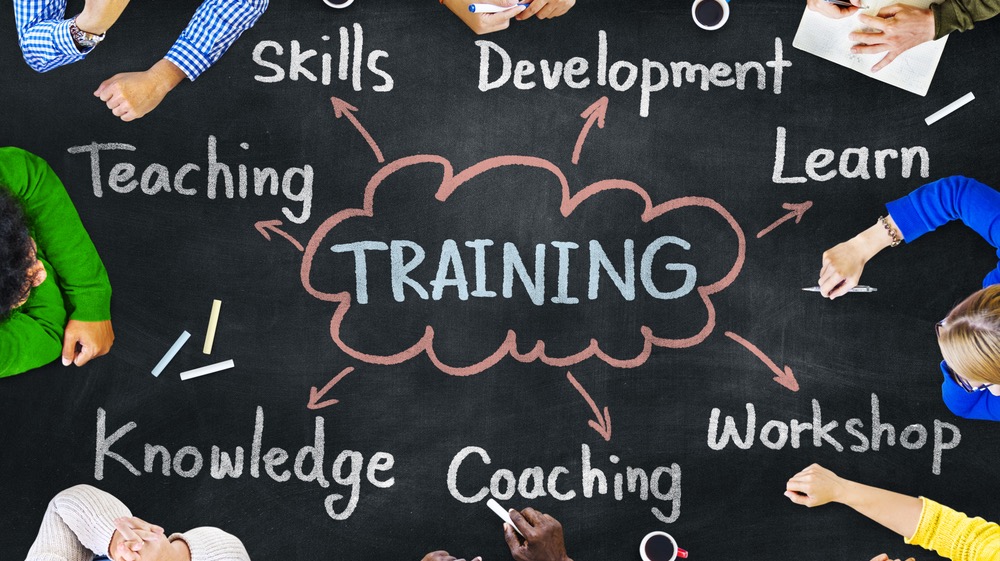 SE PTTCSAMHSA 4E’sLearning Lab
Learning Laboratory – Session #2 – March 27, 2023
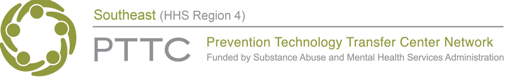 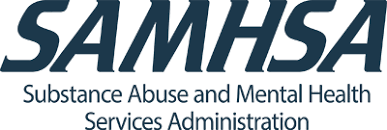 Our partners
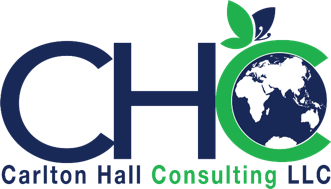 Introductions
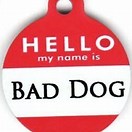 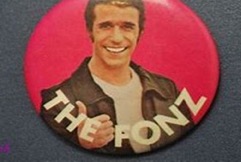 What is your name?
What is your nickname?
What organization do you work for?
What is your favorite E?

Enter all 4 items … then press enter
SAMHSA 4E’s - Learning Laboratory

Session #1
March 3, 2023			
Session 1: Understanding the 4E’s

SAMHSA Overview of the 4E’s
Introduction to the 4E’s
Discussion – Breakout
Application – Breakout
Next Steps
SAMHSA 4E’s - Learning Laboratory

Session #2
March 27, 2023
Session 2: Application of the 4E’s Using the SPF

Intersection of the  4E’s and the SPF
Discussion - Breakout
Applying the 4E’s in the SPF
Next Steps and Evaluation
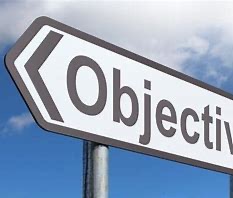 Session 2 Objectives
Participants will be able to:
Describe how the 4 E’s intersects with the SPF
Provide insights into how the 4 E’s can be operationalized within the SPF
Network with others about applying the 4E’s
Modern and Comprehensive Prevention System (4Es)
Modern and Comprehensive Prevention System (4Es)
Easy Access
Early Action
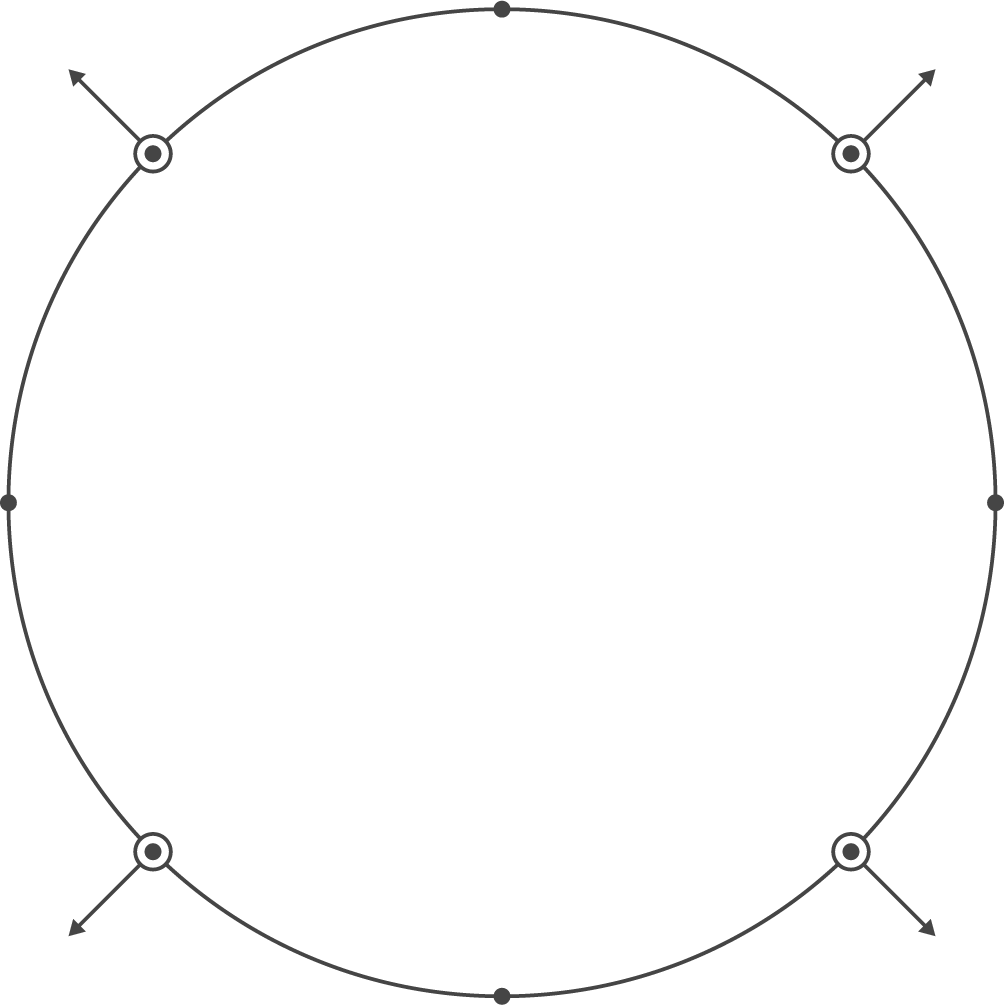 Create and sustain barrier-free access to prevention resources and services.
Act early in the risk trajectory across the lifespan and along the continuum of care.
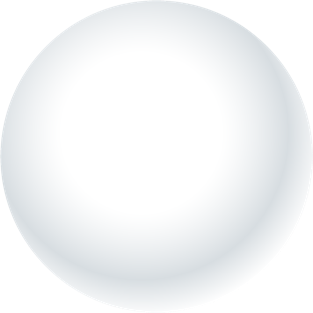 SUD 
Prevention 
System
Deliver resources and services responsive to local needs and based on comprehensive data.
Develop and support  opportunities for everyone to achieve optimal health.
Equitable Opportunities
Effective Delivery
15
[Speaker Notes: Here’s the SAMHSA context for prevention.

A comprehensive system relies on early action, easy access, effective delivery, and equitable opportunities. 

These are the critical elements needed to deliver prevention programming at the local, state, and national levels.

Sound policy implementation in all four areas is critical to our success. 

This is a refresh of how we talk about prevention, what it means, why it matters, and why everyone, old and new partners, are needed to ensure prevention is reaching and benefiting everyone. 

Our primary goal is to support states, tribes, and jurisdictions in their efforts to institutionalize comprehensive SUD prevention systems, which are responsive to and reflective of the communities being served. 

A comprehensive prevention system relies on early action, easy access, effective delivery, and equitable opportunities. SAMHSA/CSAP refers to these four elements as the four Es as necessary for effective prevention service delivery. 

The 4E’s encompass our North Star of what an ideal prevention system could be.  

Regardless of the level you work at – national, state, tribal, jurisdictional, or community – addressing all 4Es helps us deliver effective prevention services to our communities.]
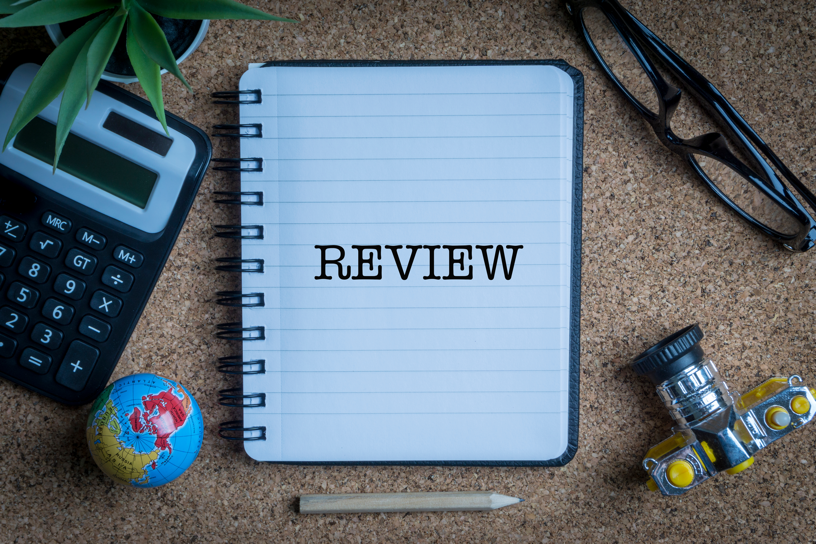 Let’s Review Highlights of Session One
The 4E’s
Early Action

Easy Access

Equitable Opportunities

Effective Delivery
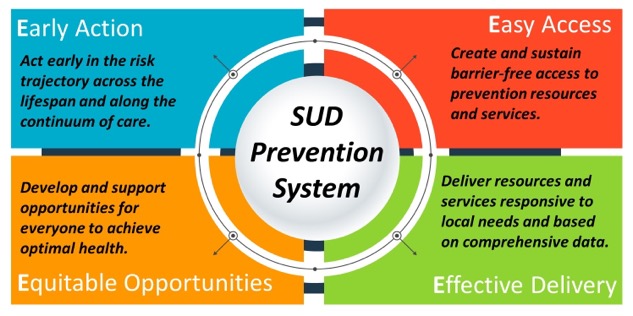 17
Early Action
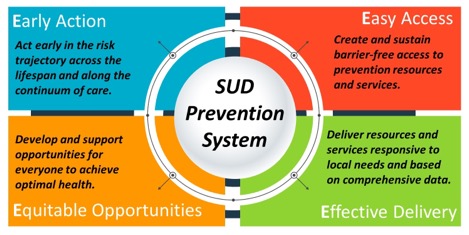 Act early in the risk trajectory across the lifespan and along the continuum of care.
18
Developmental Perspective - Lifespan
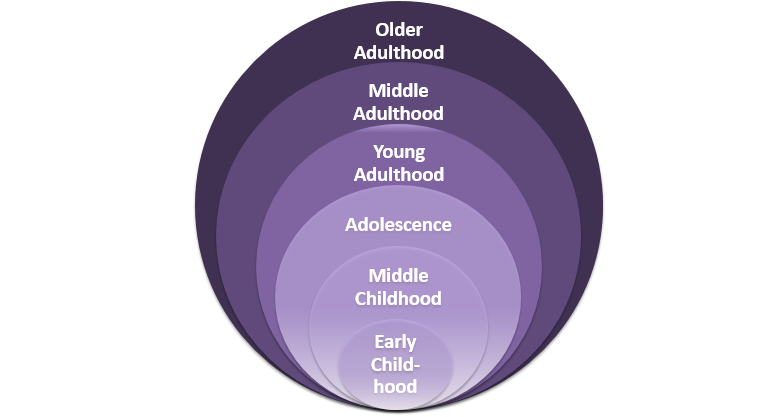 Source: SAMHSA SAPST Training
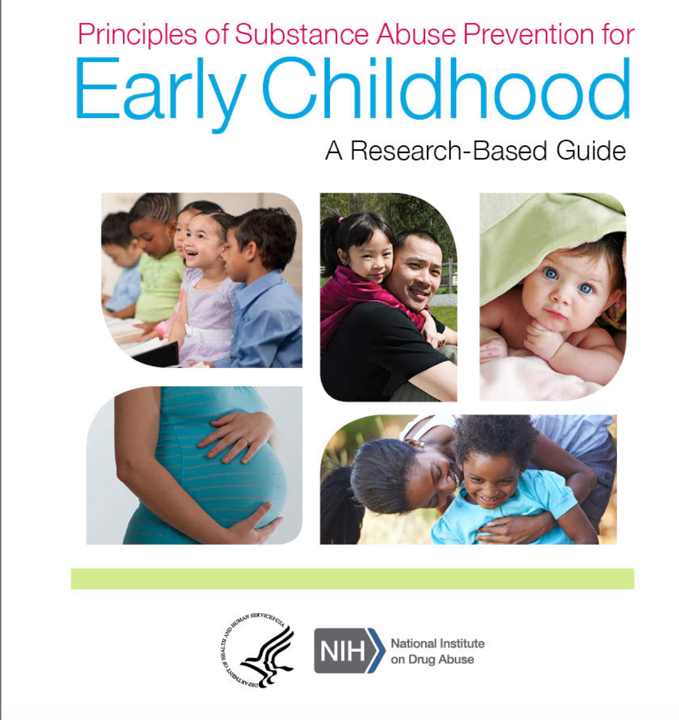 https://nida.nih.gov/sites/default/files/early_childhood_prevention_march_2016_508.pdf
Continuum of Care
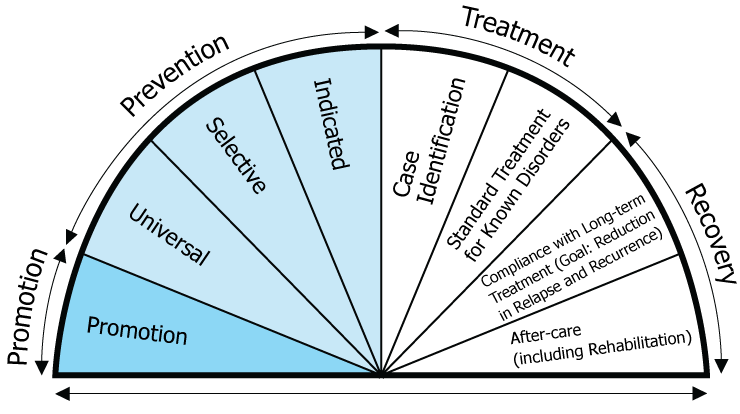 Source: National Research Council and Institute of Medicine. (2009). Preventing Mental, Emotional, and Behavioral Disorders Among Young People: Progress and Possibilities
Early Action
Older Adults think it is safe to mix alcohol and Rx
Residents in assisted living facilities attend happy hours and then return to their apartment and take their Rx
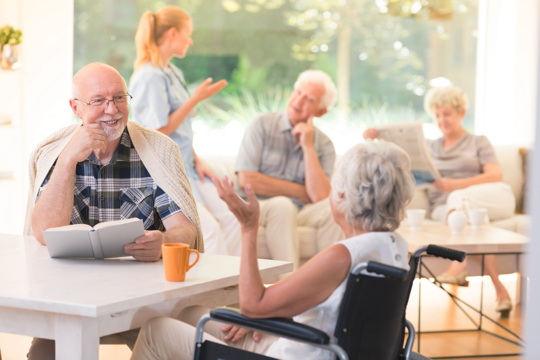 Easy Access
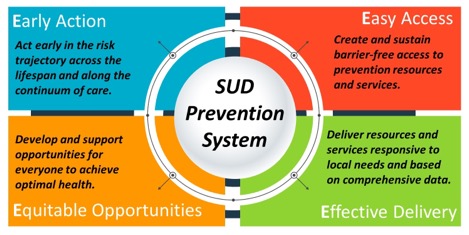 Create and sustain barrier-free access to prevention resources and services
23
Easy Access
Barriers to access can include:
Cost
Transportation
Language
Culture
Time and Location
Childcare
Opportunity cost
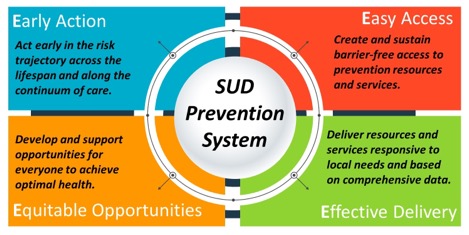 24
Working with the community to ensure prevention materials for a community event
 are translated into languages spoken in the community and are culturally appropriate
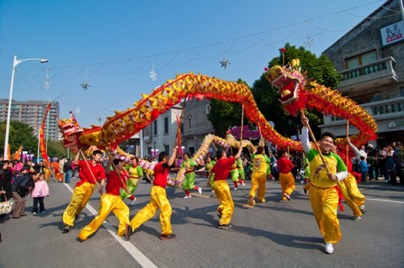 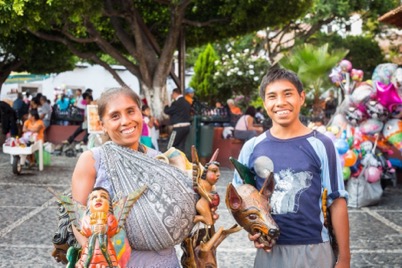 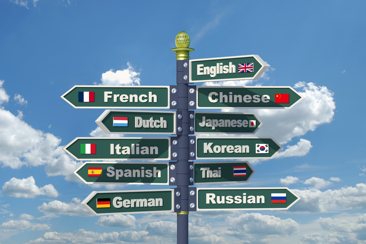 Equitable Opportunities
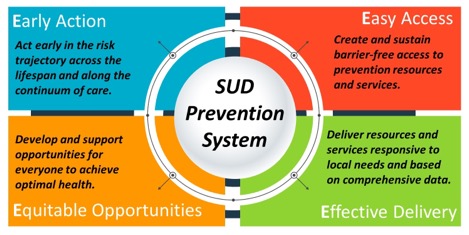 Develop and support  opportunities for everyone to achieve optimal health.
26
Equitable Opportunities
Ensuring equitable opportunities can include:
Partnering with organizations representing “hard-to-reach” populations and/or populations experiencing health disparities
Involving participants in planning and delivery of the program
Addressing the social determinants of health
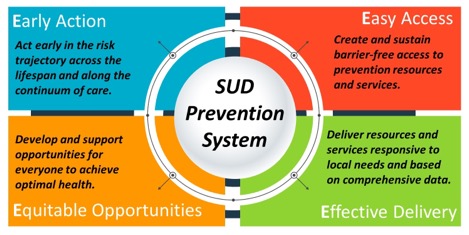 27
Nothing About Us Without Us…
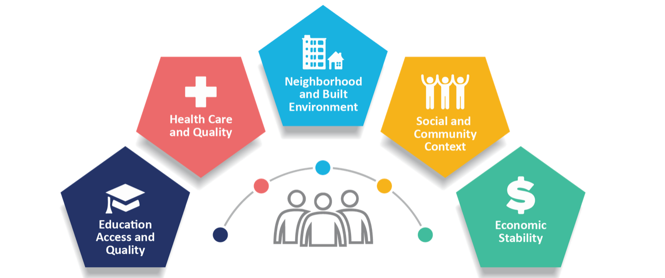 How do we ensure that we

Involve participants in planning and delivery of the program
Address the social determinants of health
Do we have policies in place?
Considerations For Equitable Engagement
“Most policies are facially neutral (race silent) but not racially neutral—they can have negative or positive racial impacts. 


Negative racial impacts may or may not have been intentional. Positive racial impacts often require intentionality.

 When racial impacts are not consciously considered during the lawmaking/decision-making process, there is more likelihood that negative racial impacts will result-- implicit bias is the default.” - Race Forward



http://grenetwork.org/wp/wp-content/uploads/2014/04/An-Introduction-to-Racial-EquityAssessment-Tools.pdf
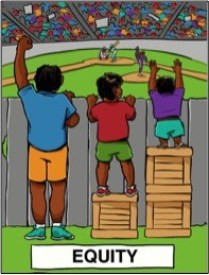 QUESTIONS FOR ADVANCING EQUITY AND INCLUSION
“1. Where are the decision-making points that affect outcomes? 

2. What decisions/actions may be reinforcing the status quo, implicit bias and current inequities?
 
3. What alternative action options could produce different outcomes? 

4. Which action will best advance equity and inclusion? 

5. What reminders, supports and accountability systems can be structured into routine practices to keep equity as a high priority?” - Race Forward 

http://grenetwork.org/wp/wp-content/uploads/2014/04/An-Introduction-to-Racial-EquityAssessment-Tools.pdf
Effective Delivery
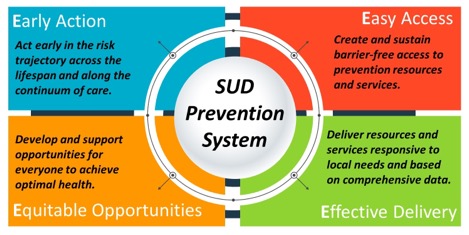 Deliver resources and services responsive to local needs and based on comprehensive data.
32
Effective Delivery
Ensuring effective delivery requires that programs, services and strategies must:
Respond to local needs
Be data driven
Be delivered in a culturally competent manner
Be strength-based and trauma-informed
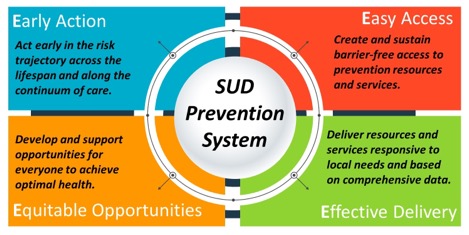 33
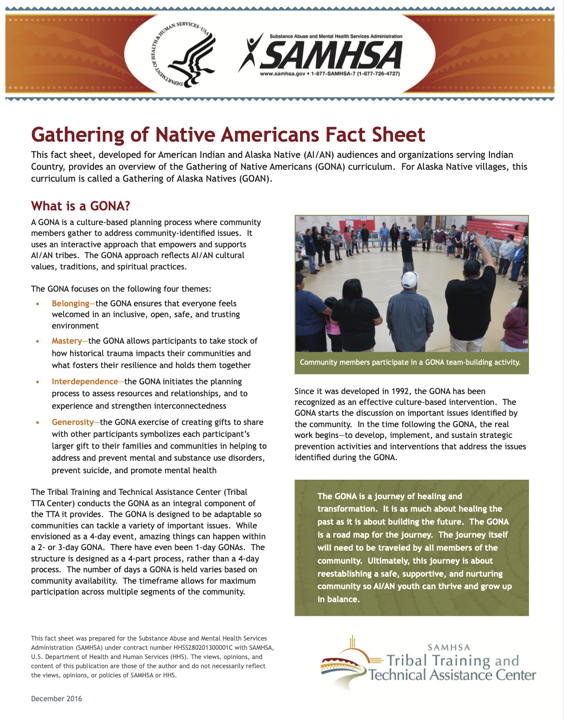 Respond to local needs
Be data driven
Be delivered in a culturally competent manner
Be strength-based and trauma-informed
Session #1
What was significant to you?

What questions do you have?

What comments to you have?
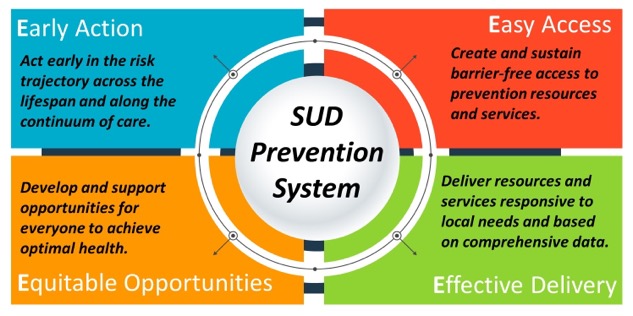 35
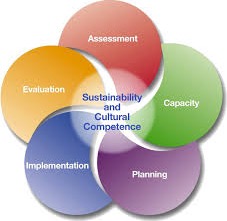 The Strategic Prevention Framework(SPF)
The Strategic Prevention Framework
The SPF includes these five steps:
1 . Assessment
2 . Capacity
3 . Planning
4 . Implementation
5 . Evaluation

The SPF is guided by two principles that should be integrated into each of the steps:
Cultural competence 
Sustainability
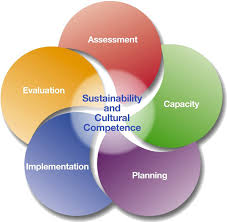 Source: https://www.samhsa.gov/sites/default/files/20190620-samhsa-strategic-prevention-framework-guide.pdf
The Intersection
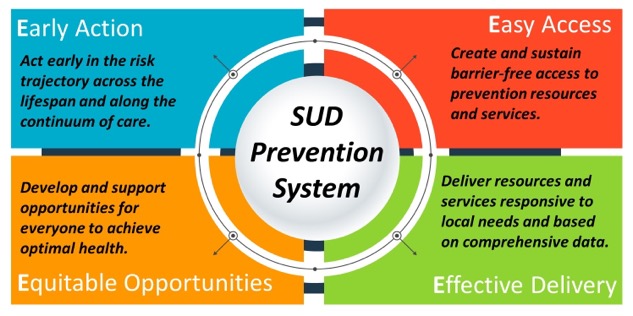 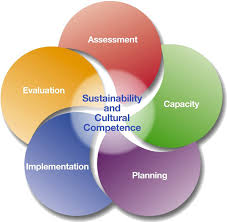 The 4E’s can be applied to each element of the SPF.
Assessment
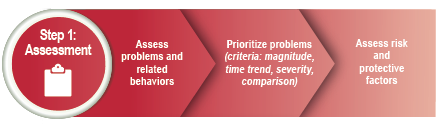 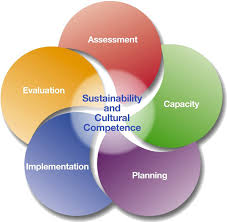 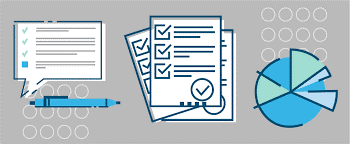 Source: A Guide to SAMHSA’s Strategic Prevention Framework
The Intersection - Poll
Which of the 4E’s is most easily applied to assessment?
Early Action?
Easy Access?
Equitable Opportunities?
Effective Delivery?
.
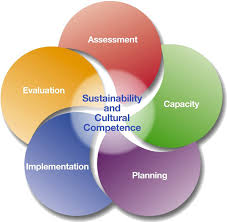 Capacity
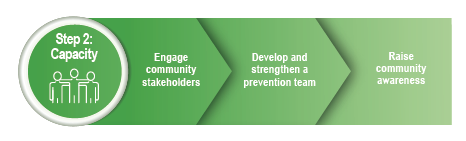 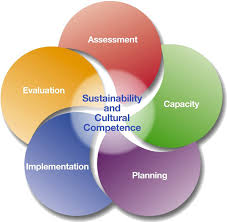 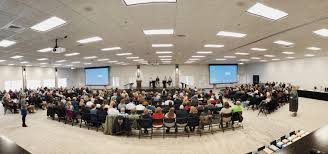 Source: A Guide to SAMHSA’s Strategic Prevention Framework
The Intersection - Poll
Which of the 4E’s is most easily applied to capacity?
Early Action?
Easy Access?
Equitable Opportunities?
Effective Delivery?
.
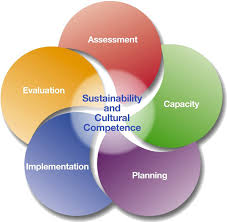 Planning
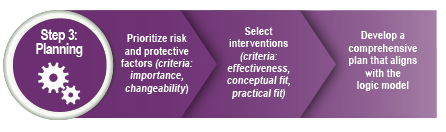 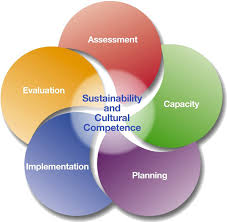 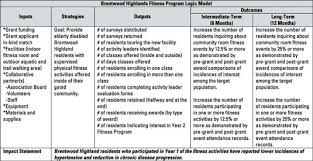 Source: A Guide to SAMHSA’s Strategic Prevention Framework
The Intersection - Poll
Which of the 4E’s is most easily applied to planning?
Early Action?
Easy Access?
Equitable Opportunities?
Effective Delivery?
.
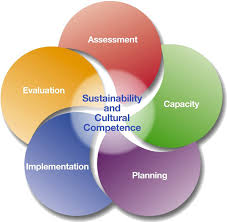 Implementation
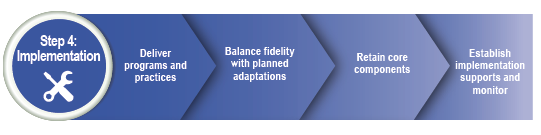 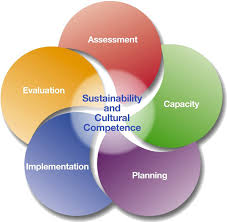 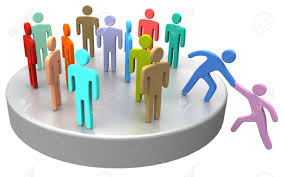 Source: A Guide to SAMHSA’s Strategic Prevention Framework
The Intersection - Poll
Which of the 4E’s is most easily applied to implementation?
Early Action?
Easy Access?
Equitable Opportunities?
Effective Delivery?
.
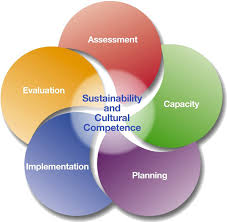 Evaluation
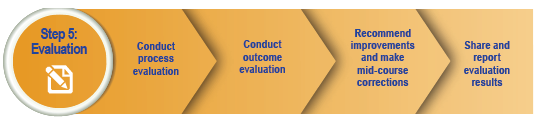 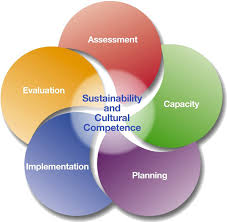 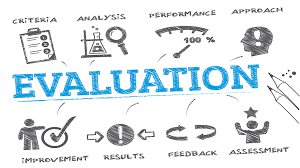 Source: A Guide to SAMHSA’s Strategic Prevention Framework
The Intersection - Poll
Which of the 4E’s is most easily applied to evaluation?
Early Action?
Easy Access?
Equitable Opportunities?
Effective Delivery?
.
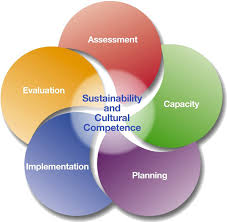 Cultural Competence
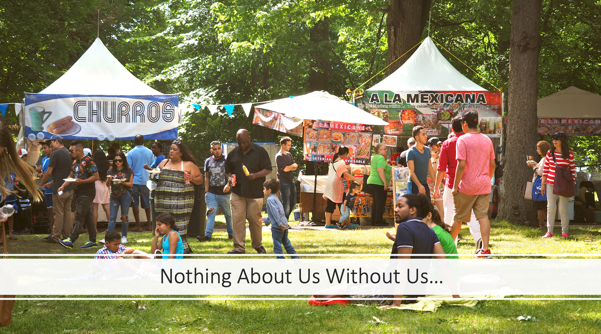 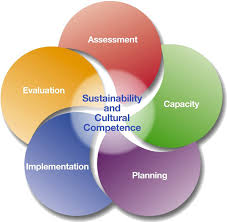 Cultural competence principles:
Include the target population in prevention planning
Use a population-based definition of community 
Stress using relevant, culturally appropriate prevention approaches
Employ culturally competent evaluators
Promote competence among program staff, who reflect the community
Source: A Guide to SAMHSA’s Strategic Prevention Framework
The Intersection - Discussion
How can we apply the 4E’s to cultural competence?
Early Action?
Easy Access?
Equitable Opportunities?
Effective Delivery?
.
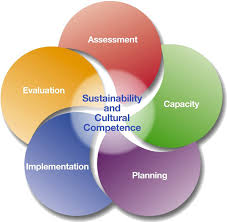 Sustainability
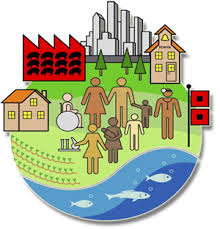 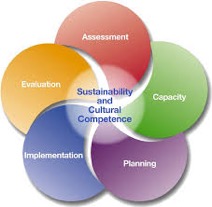 Sustainability includes:
On-going community collaboration
Community “ownership” of the prevention efforts
Demonstrating change and positive outcomes in the community
Long-term community commitment of resources
Source: A Guide to SAMHSA’s Strategic Prevention Framework
The Intersection - Discussion
How can the 4E’s support sustainability?
Early Action?
Easy Access?
Equitable Opportunities?
Effective Delivery?
.
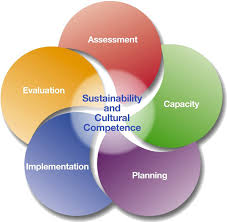 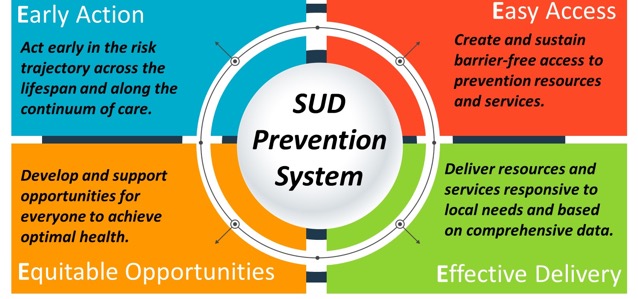 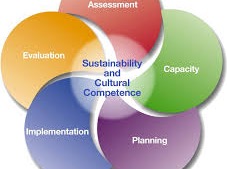 Applying the 4E’s to your organization’s work with the SPF
The Intersection - Poll
Which of the 4E’s will be most easily applied in your work?
Early Action?
Easy Access?
Equitable Opportunities?
Effective Delivery?
.
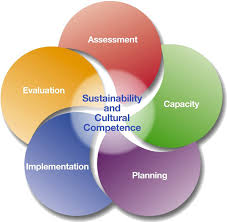 Discussion - Application
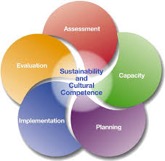 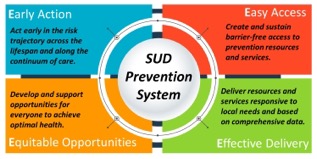 How can you could apply the 4E’s to your organization’s work with the SPF?

Identify opportunities and challenges.
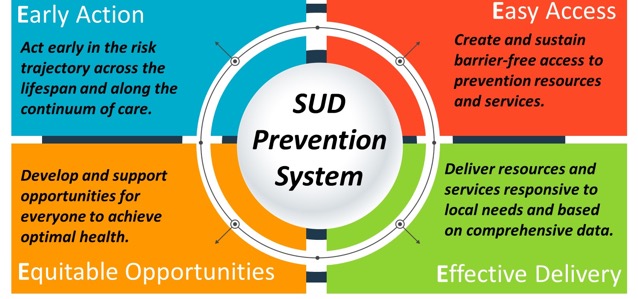 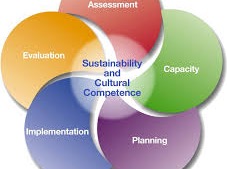 Next StepsBreakout #2
56
Next Steps
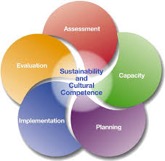 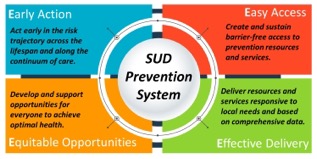 What key concepts will you share within your organization and among your community partners?

What additional information / training / support would be helpful in using the 4E’s to guide your work?
Evaluation
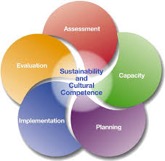 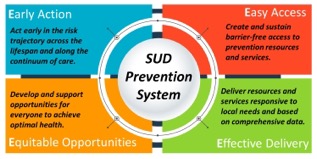 Enter link  or QR code here.
THANK YOU!
Presentation by CHC LLC ©2023  All Rights Reserved
59
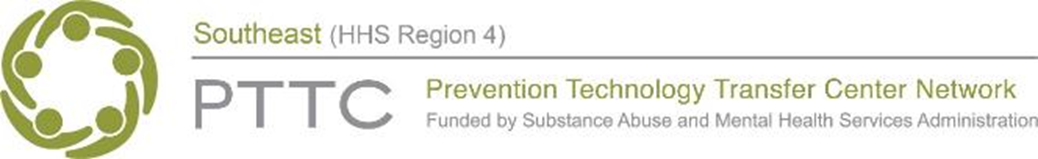 PTTCnetwork.org/southeast
southeast@PTTCnetwork.org
https://lp.constantcontactpages.com/su/OaIT5aj/SignUp